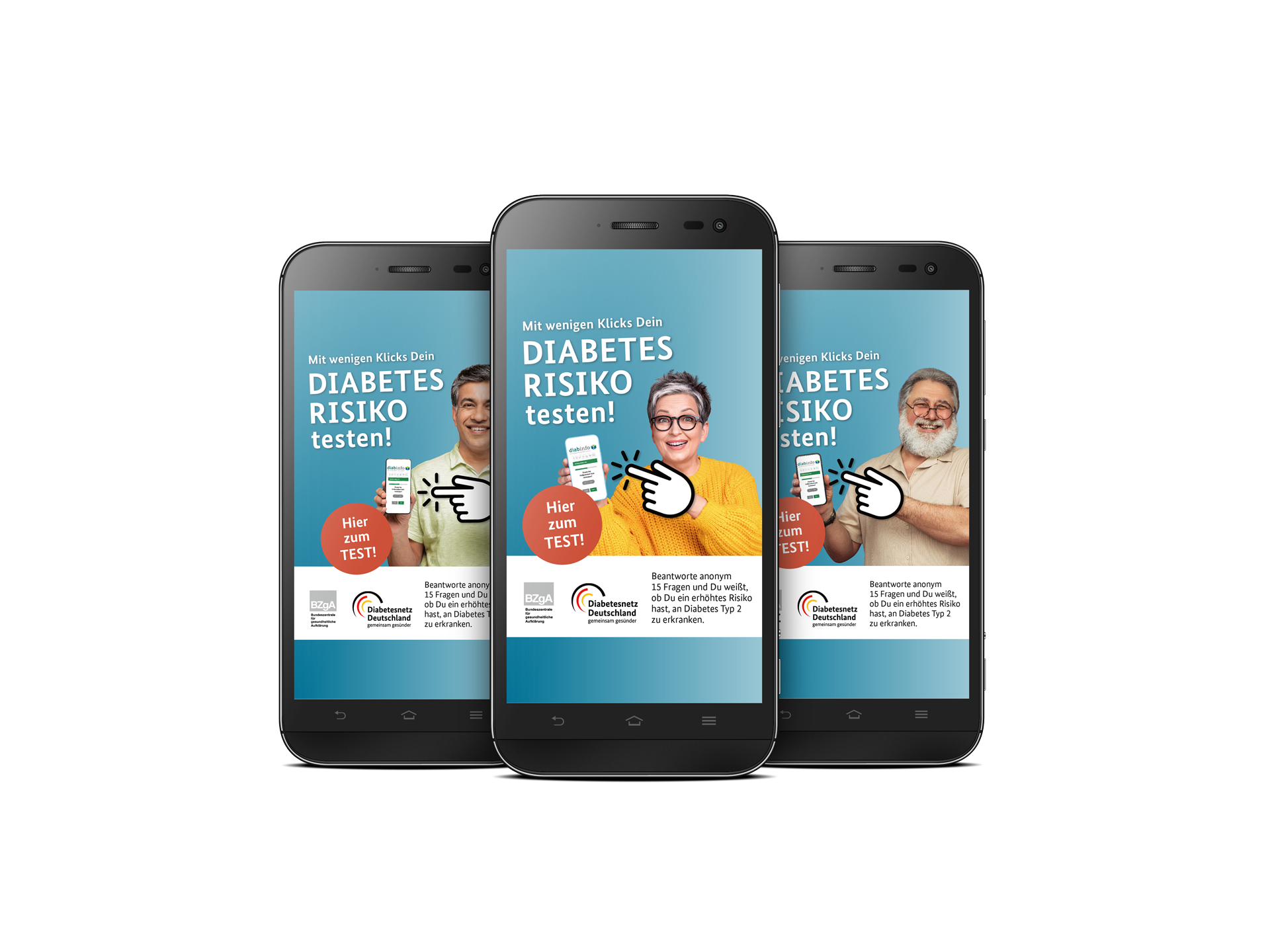 AUCH SCHON GETESTET?
Nutzen Sie die Pause und testen mit wenigen Klicks Ihr Diabetes 
Typ 2 Risiko auf diabinfo.de:
Nationale Online Kampagne der BZgA und dem Diabetesnetz Deutschland zum Diabetes Typ 2 Risikotest
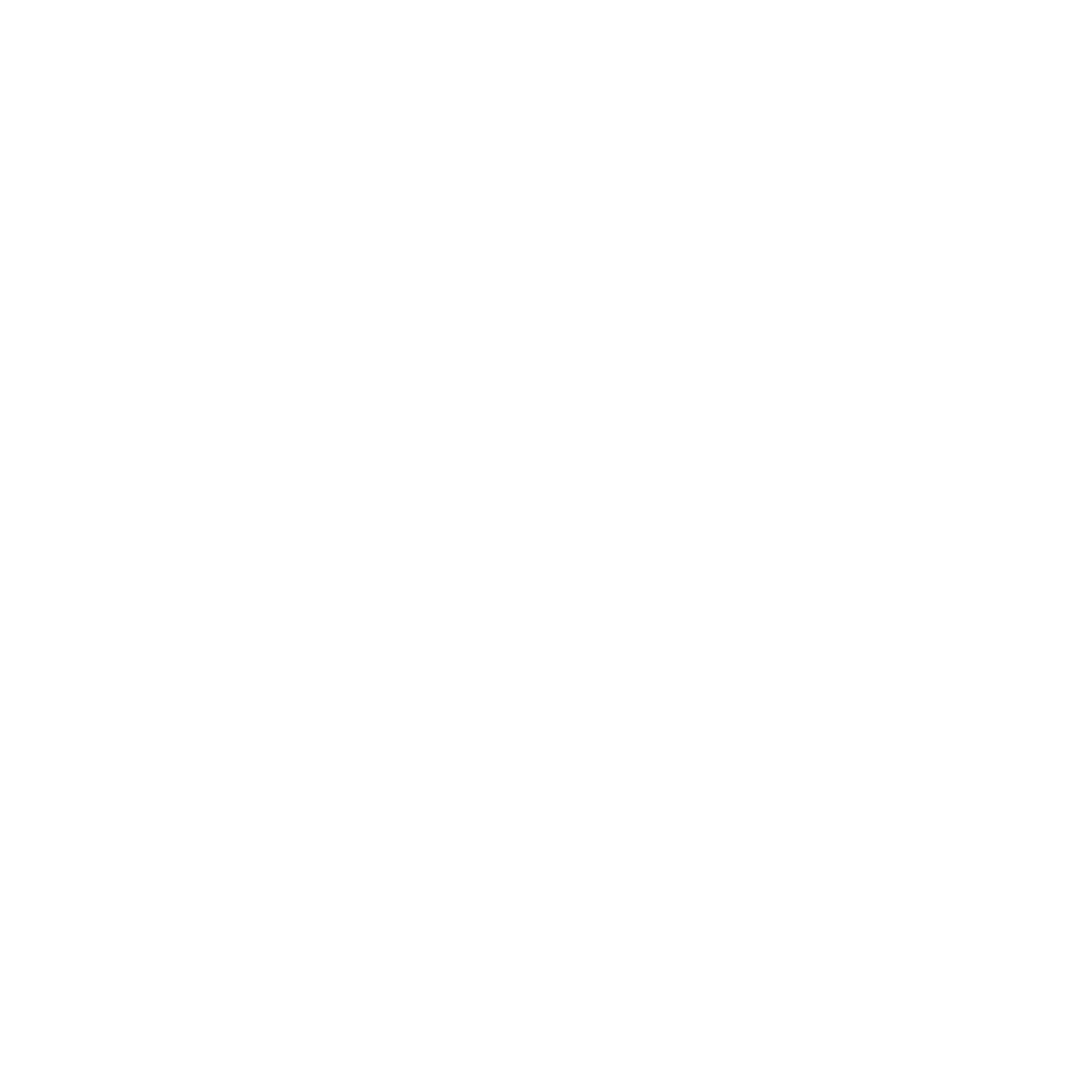 www.diabinfo.de/vorbeugen/diabetes-risiko-test
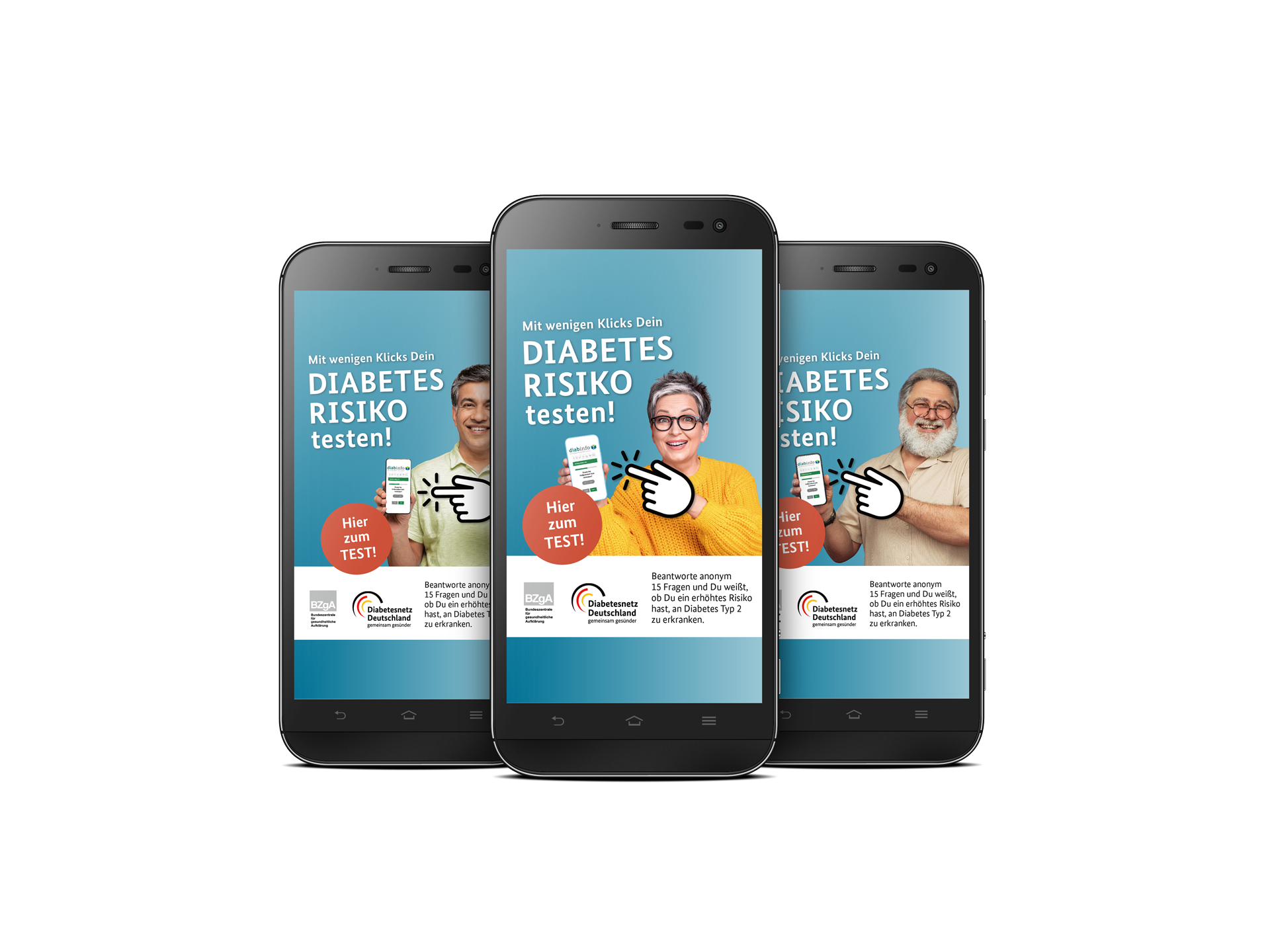 NUTZEN SIE DIE PAUSE
…und testen auch Sie mit wenigen Klicks Ihr Diabetes Typ 2 Risiko auf diabinfo.de:
Nationale Online Kampagne der BZgA und dem Diabetesnetz Deutschland zum Diabetes Typ 2 Risikotest
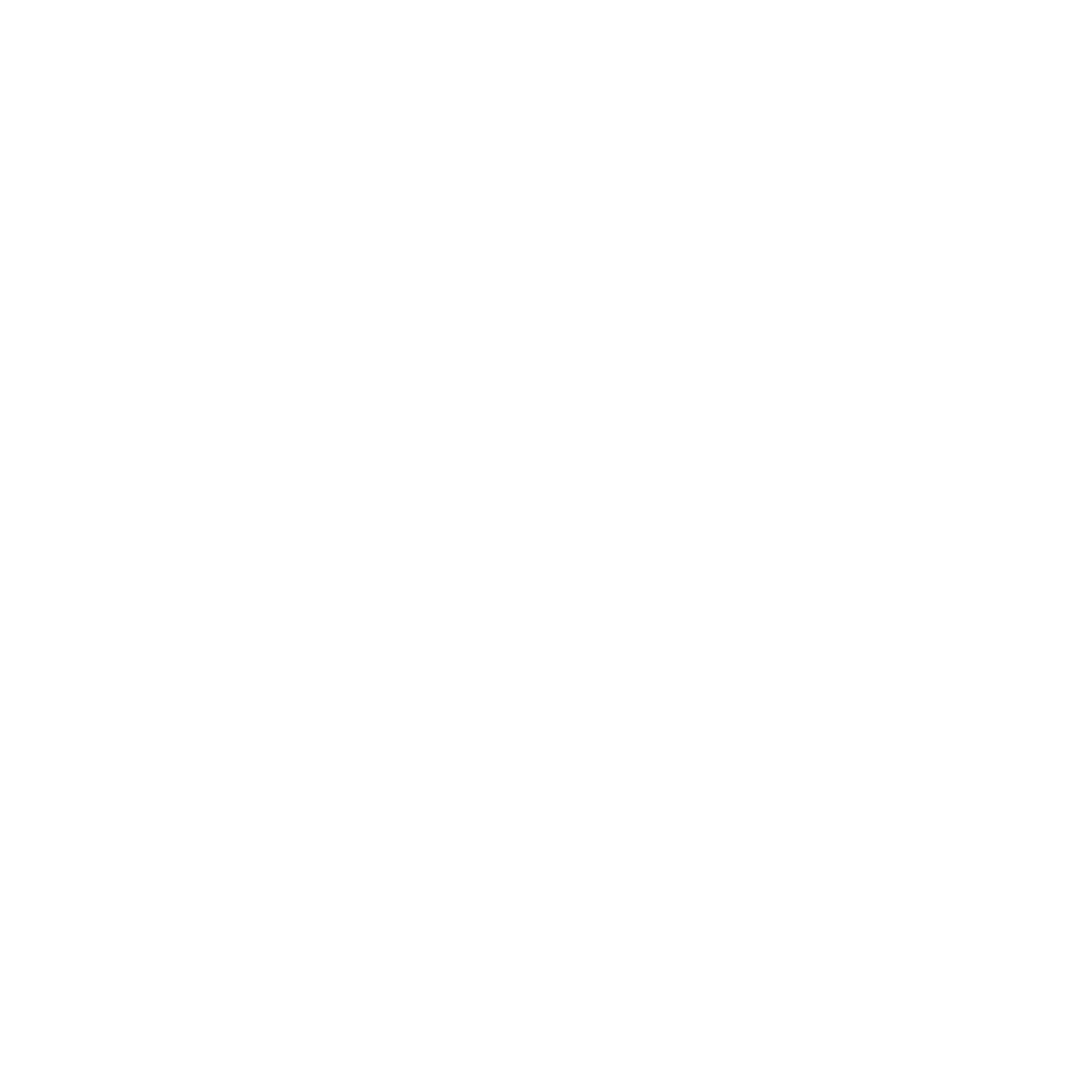 www.diabinfo.de/vorbeugen/diabetes-risiko-test
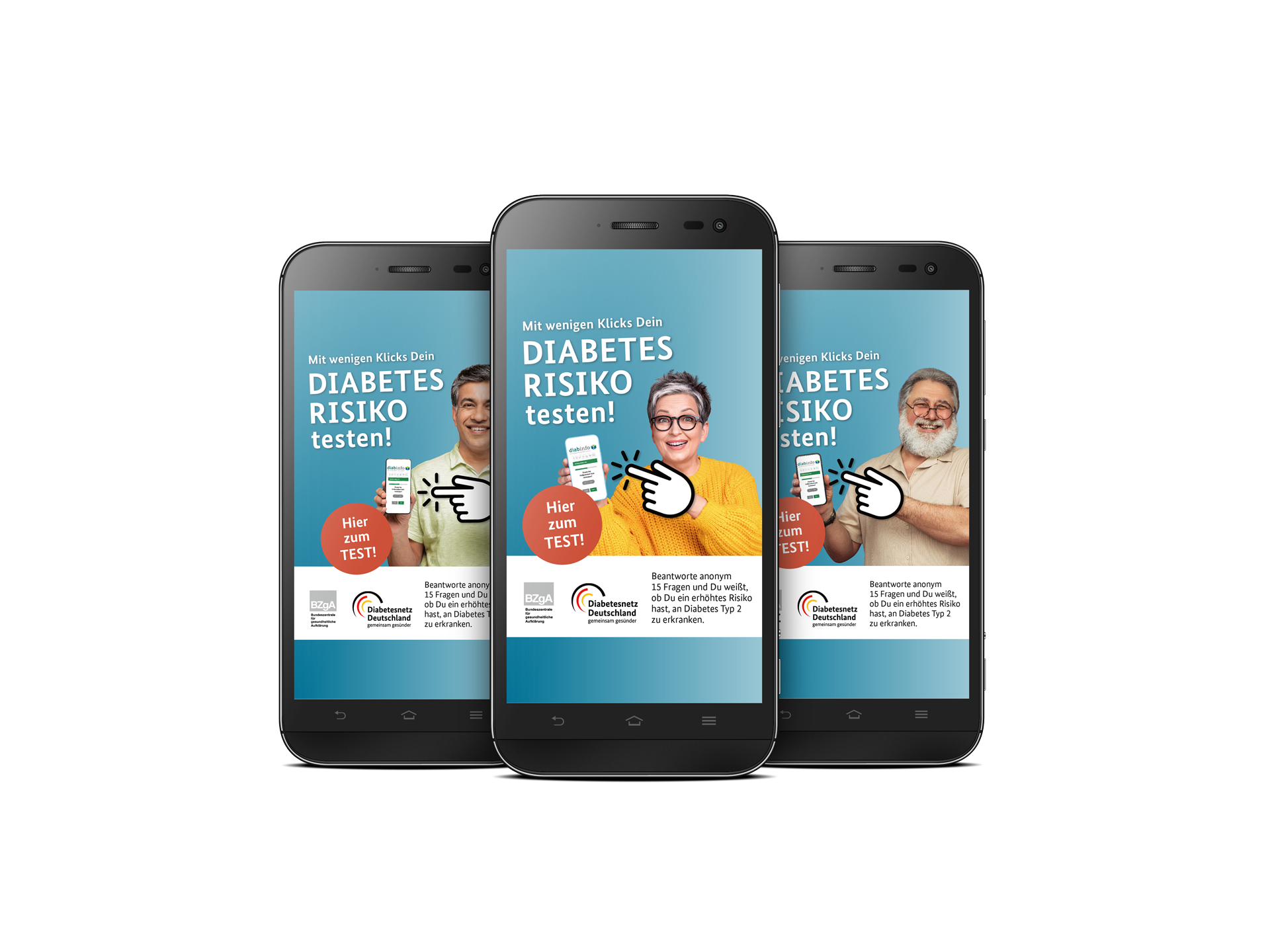 WIR SEHEN UNS NACH DER PAUSE!
Auch schon getestet?Erfahren Sie mit wenigen Klicks Ihr Diabetes Typ 2 Risiko auf diabinfo.de:
Nationale Online Kampagne der BZgA und dem Diabetesnetz Deutschland zum Diabetes Typ 2 Risikotest
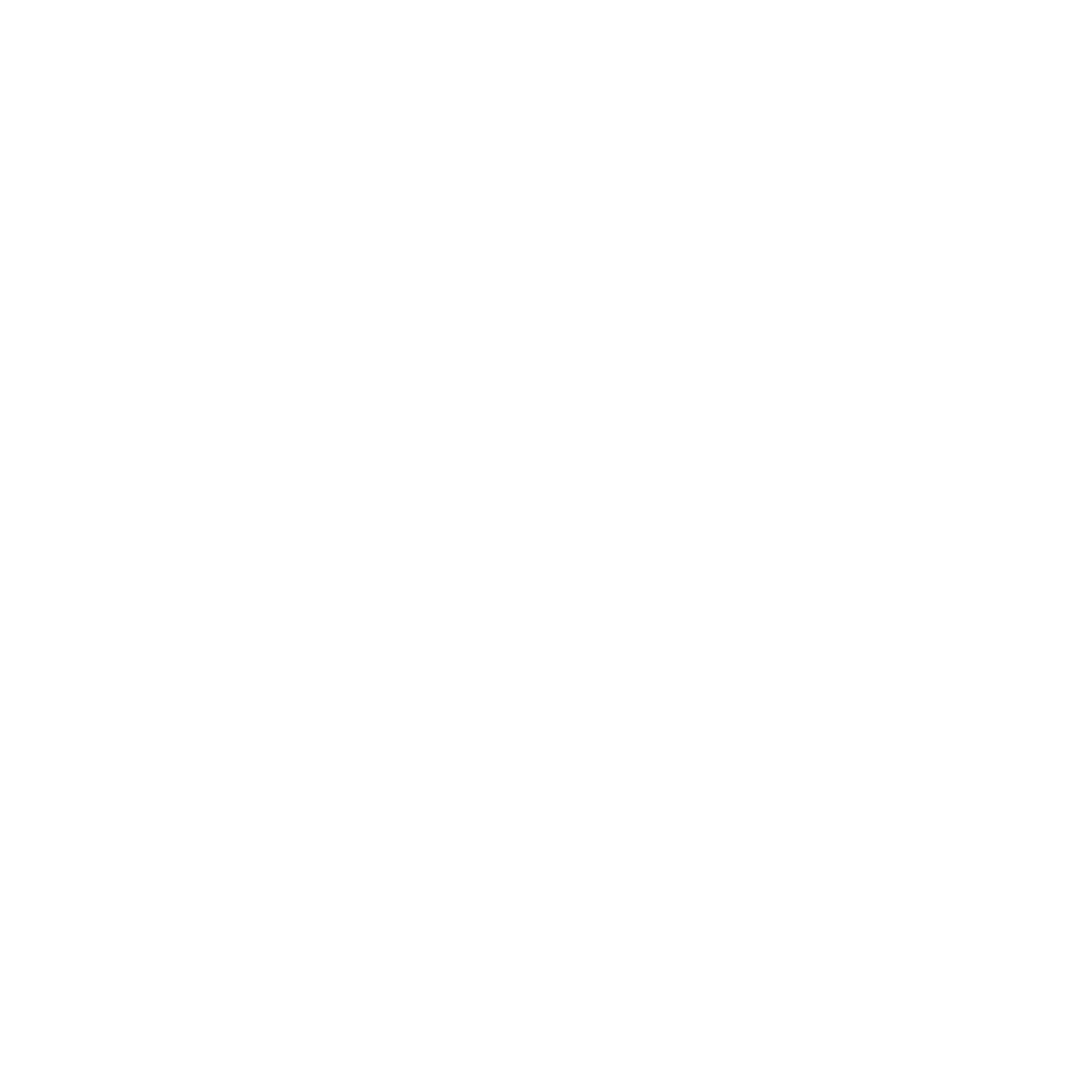 www.diabinfo.de/vorbeugen/diabetes-risiko-test
AUCH SCHON GETESTET?
Nutzen Sie die Pause und testen mit wenigen Klicks Ihr Diabetes 
Typ 2 Risiko auf diabinfo.de:
Nationale Online Kampagne der BZgA und dem Diabetesnetz Deutschland zum Diabetes Typ 2 Risikotest
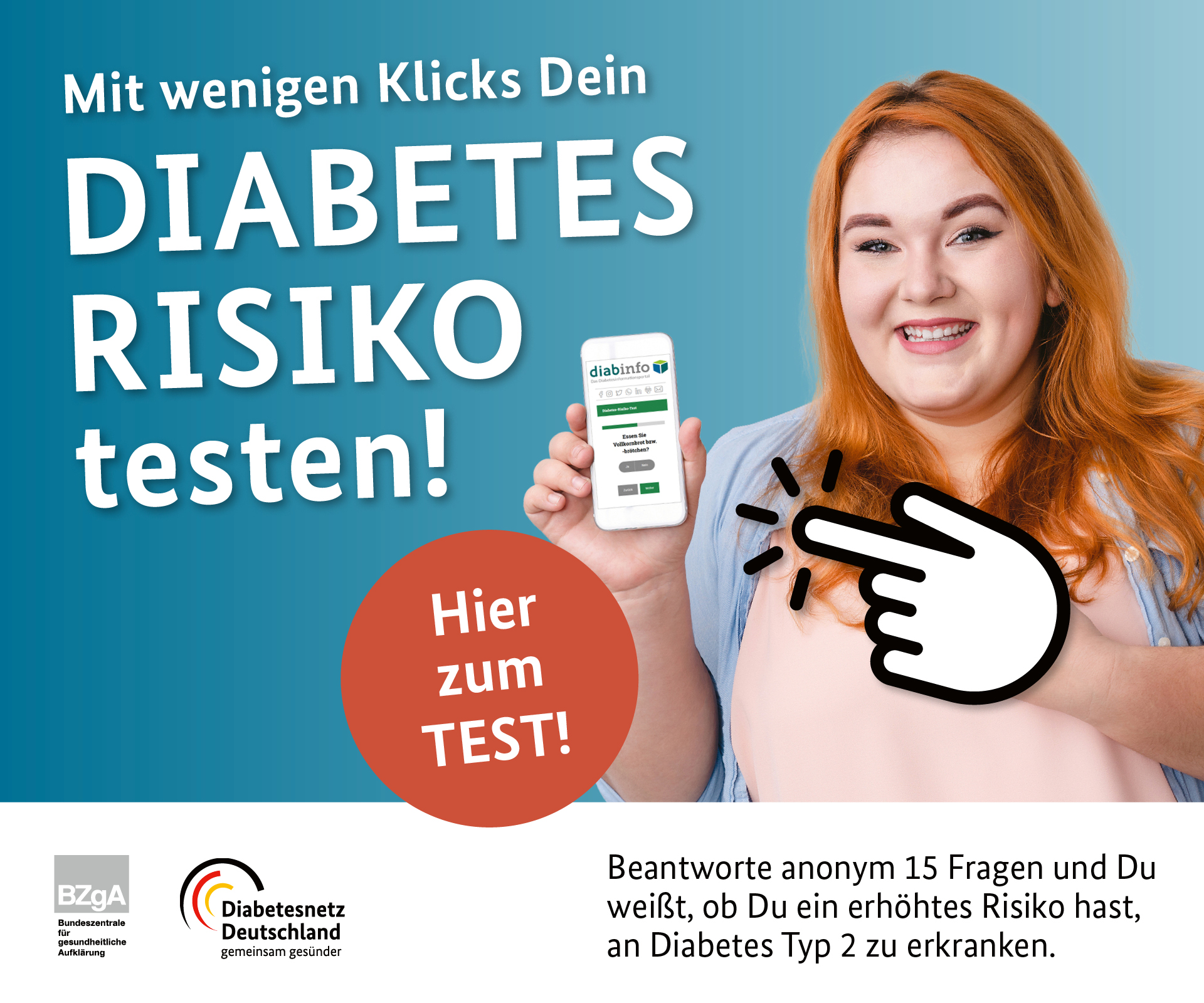 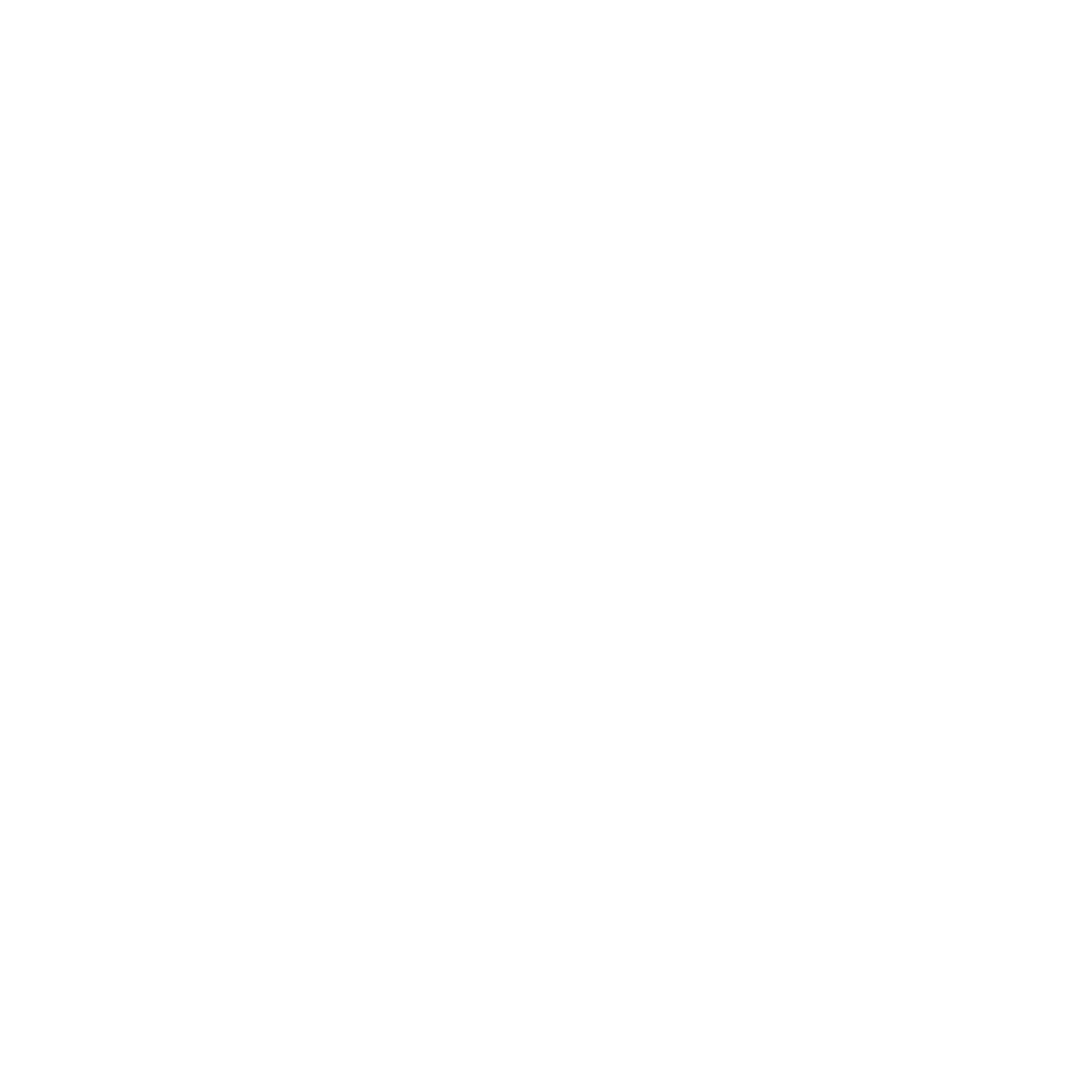 www.diabinfo.de/vorbeugen/diabetes-risiko-test
NUTZEN SIE DIE PAUSE
…und testen auch Sie mit wenigen Klicks Ihr Diabetes Typ 2 Risiko auf diabinfo.de:
Nationale Online Kampagne der BZgA und dem Diabetesnetz Deutschland zum Diabetes Typ 2 Risikotest
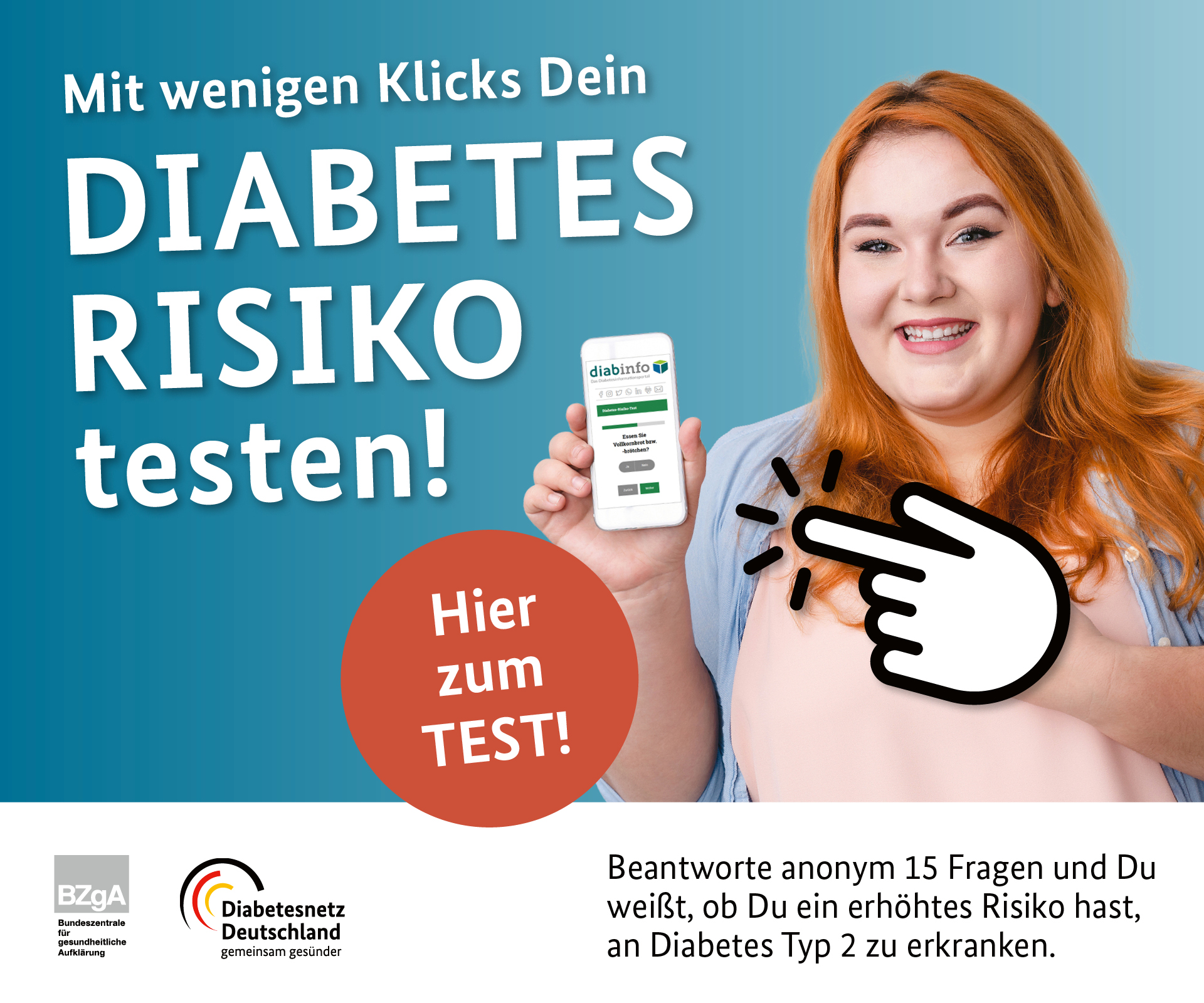 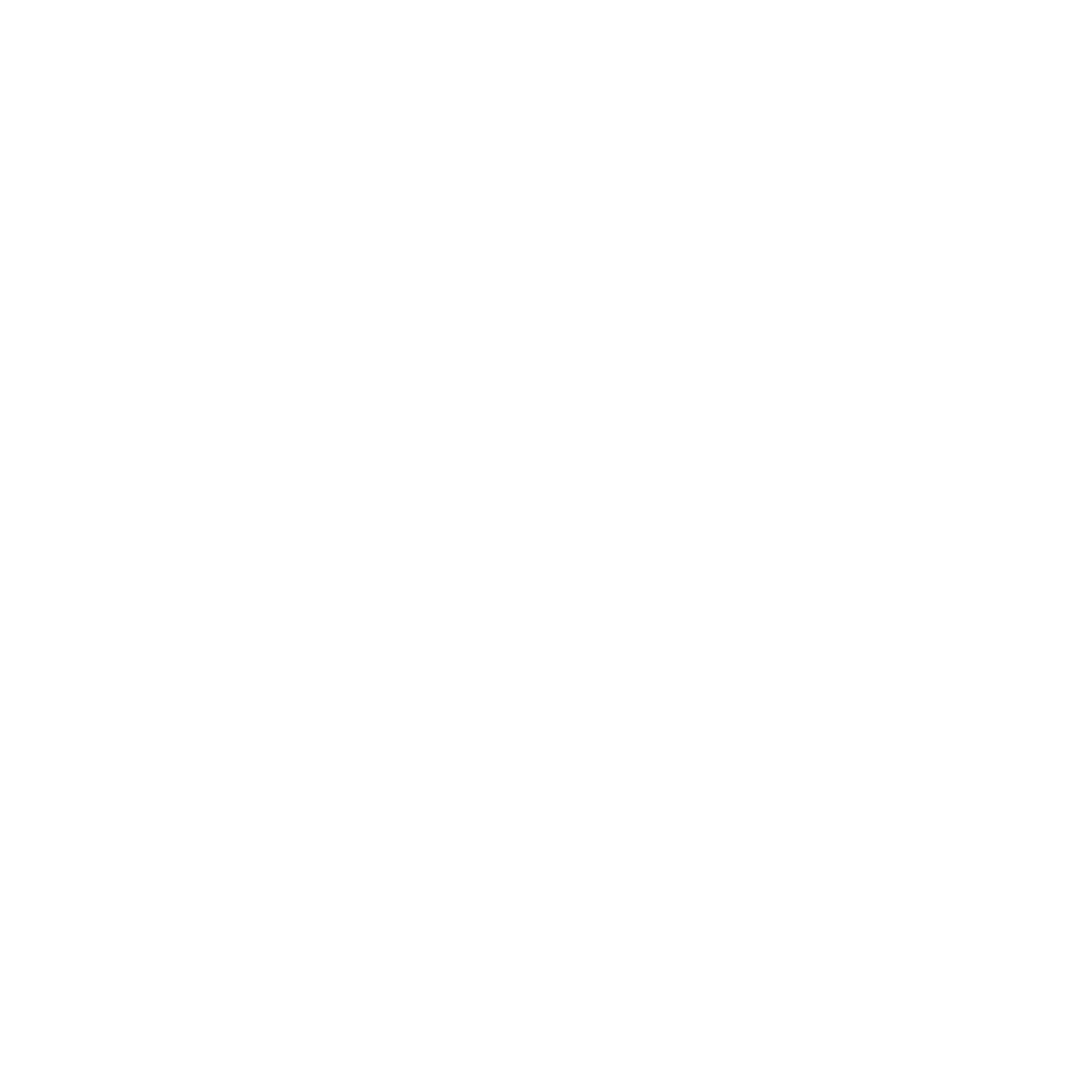 www.diabinfo.de/vorbeugen/diabetes-risiko-test
WIR SEHEN UNS NACH DER PAUSE!
Auch schon getestet?Erfahren Sie mit wenigen Klicks Ihr Diabetes Typ 2 Risiko auf diabinfo.de:
Nationale Online Kampagne der BZgA und dem Diabetesnetz Deutschland zum Diabetes Typ 2 Risikotest
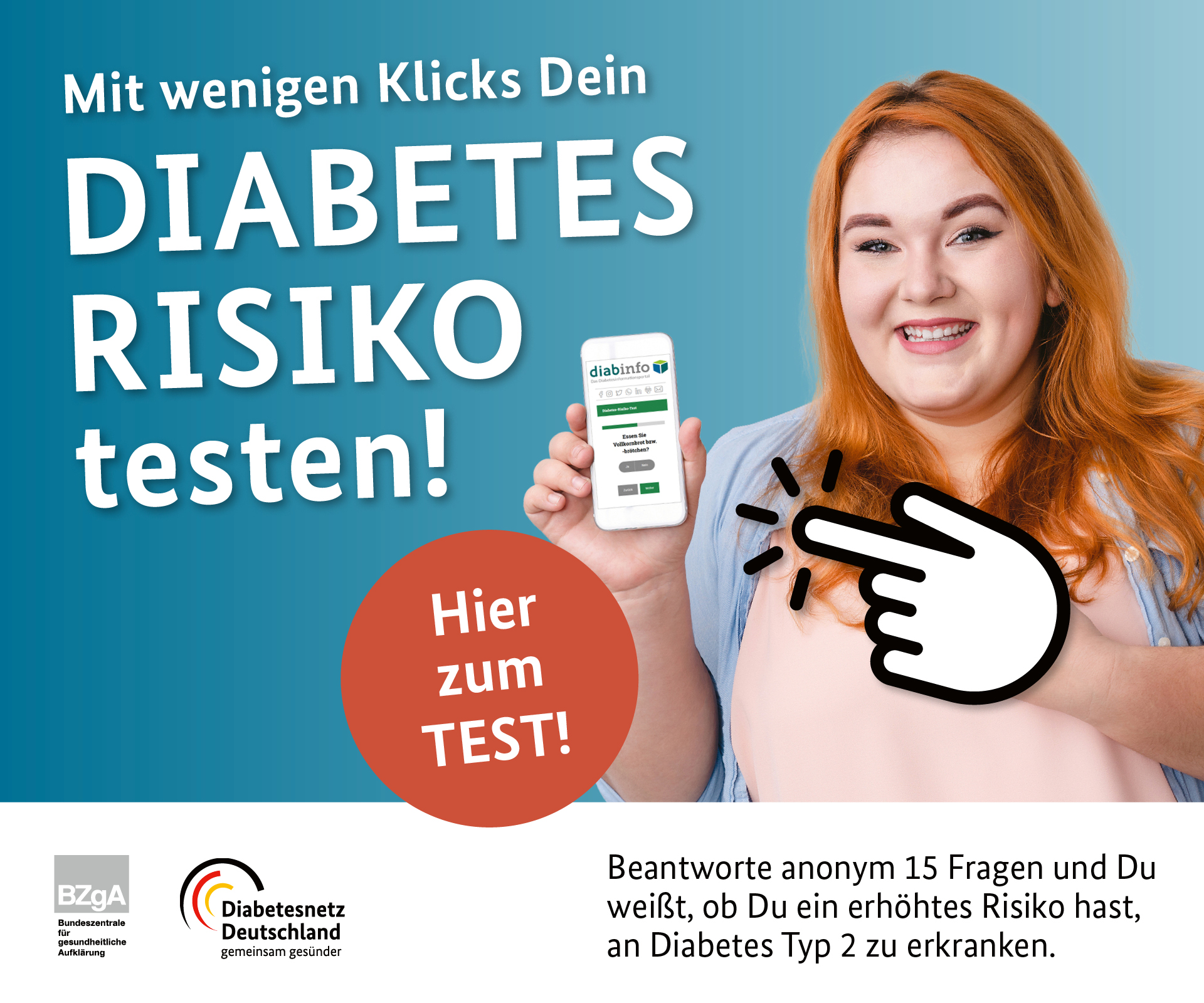 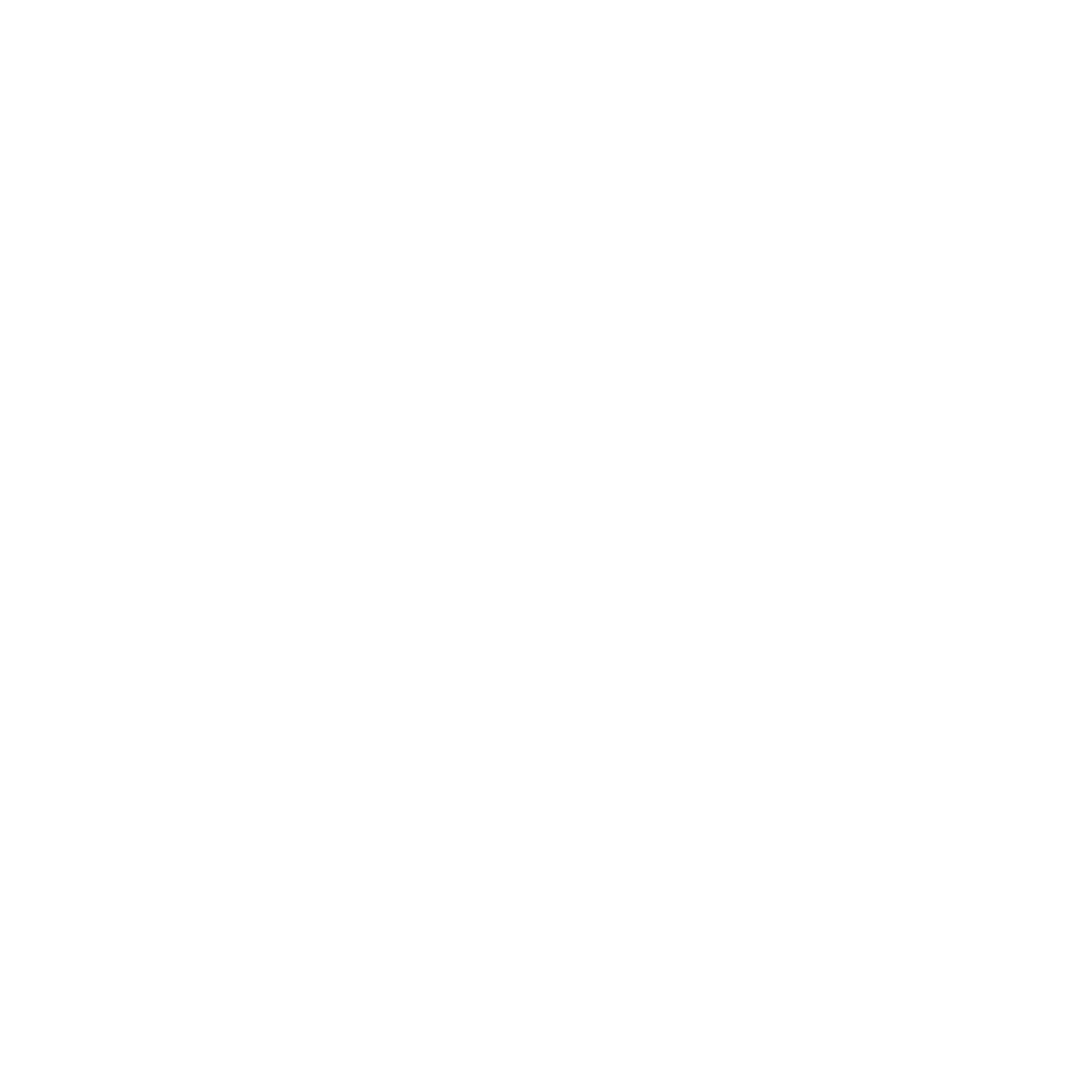 www.diabinfo.de/vorbeugen/diabetes-risiko-test